Mehfil-e-SamawithZaman Zaki Taji Qawwals
Hosted by
Cordoba House and the East End Temple 
New York City
Man Kunto Maula Ali Maula: Hadith of the Prophet
Man kunto maula,Fa Ali-un maulaMan kunto maula.Dara diMan kunto maula,Fa Ali-un maulaMan kunto maula.Dara dil-e dara dil-e dar-e daani.Hum tum tanana nana, nana nana rayYalali yalali yala, yalayala ray Man kunto maula......"Whoever accepts me as a master,Ali is his master too." 
l-e dara dil-e dar-e daani.Hum tum tanana nana, nana nana ray    Yalali yalali yala, yalayala ray Man tunko maula......
 Hum tum tana nana(Sufi chant…I am in You and You are in Me)
A prayer by Sufi mystic and poet : Jami (who is known for his Love of the Prophet Muhammed (PBUH).


Naseema Janib-e- Batha Guzar Kun			                      O morning breeze, as you pass Madina
Zey Ahwaalum Muhammed Ra Khabar Kun (PBUH).           About my condition, give Mohammed the news.

Tu’hee Sultan-e-Aalam Ya Muhammed			                You are the Sultan of all Universes, O Mohammed
Zee Roo e Luft Soo e Mann  Nazar Kun                                    My Soul longs for the delight of your glance!

Bay Baren Jaan e Mustaqaan Dar’a Jaa    		                  I am helpless and perishing in my longing for you  
Fida e Roza e Khair ul Bashar Kun                                               O Blessing to Creation, I am surrendered to You

Musharaf Garchey Shud Jami Zey Lutfash 			           If You would consider to Delight My Being so.	
Khudara Ee Karam Baar e Jigar Kun                                             I beg of you for God’s sake, to Bless me so again.
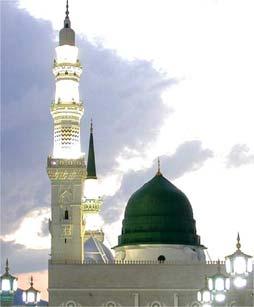 Aye Dil bageer Daman-e-Sultan-e-Auliya:  Hazrat Shah Niaz be Niaz on Imam Hussain (the Grandson of the Prophet)

Ae dilbigeer daaman-e-sultaane-Aulia:        O heart, attach yourself to the dress of the Sultan of  the friends of God  Yaani Hussain ibn-e-ALi jaan-e-Aulia.            Meaning Hussain, the son of Ali who is the beloved of all the Saintszauq-e-jigar bajaam-e-shahadat azo raseed,  He had the taste and courage for the wine of matyrdom  shauq-e-digar bamasti-e-irfan-e-Aulia              He had the passion for the entranced Divine Gnostics  of SaintsChun sahib-e-maqaam-e-Nabi-o-Alistou,         You are a companion to the stations of the the Prophet and Hazrat AliHum fakhr-e-Ambiya shuda hum shan-e-Aulia.  You are the pride of the Prophets and the Glory of all SaintsAaeena-e-jamaal-e-Ilaahist sooratash,               You are the mirror that reflects Divine Majesty and GraceZanro shudast qibla-e-imaan-e-Aulia.                  You and the ‘qibla”, reference and guide of the Saints.Taqard sarf-e-haq sar-o-samaan-e-hastiyash,    You gave your everything for TruthGoye sabak rabooda zameeran-e-Aulia.Daarad `Niyaz' hashr khud um'meed ba Hussain,Ba Auliast hashr muhib'baan-e-Aulia.
O heart! Hold the skirt of the emperor of Aulia (friends of Allah).That means Imam Hussain (A.S.) ,who is the soul of Aulia.He had other willingness and so he chose to taste martyrdom ,There is a different ecstasy due to the Divine knowledge available with Aulia.His position is like Huzur Nabi Kareem ( S.A.W) and Hazrat Ali (K.W.K.),He is the pride of the Prophets ( A.S.) and also of Aulia.He is the mirror (reflection) of Allah's elegance,He is the reference for the faith of Aulia.They agree to spend their belongings and life for the supreme truth ( Allah),This lesson is to be learnt from the life of Aulia.'Niyaz' has left his decision of the judgement day in hope of Hussain (A.S.),The faith of Lovers of Aulia will be similar to that of Aulia.
Divan-e-Shams o’ Tabriz: Rumi
What is to done O Muslims? For I do not recognize myself!
I am neither Christen, nor Jew, nor Gabor, nor Muslim.
I am not of the East, nor of the West, nor of the land, nor of the sea;
I am not of Nature’s mint, nor of the circling heavens.
I am not of the earth, nor of water, nor of air, nor of fire;
I am not of the empyrean, nor of the dust, not of existence, nor of entity.
I am not of India, nor of China, not of Bulgaria, nor of Saqsin.
I am not of the Kingdom of Iraqain, nor of the country of Khorasan.
I am not of this world, nor of the next, nor of Paradise, nor of hell.
I am not of Adam, nor of Eve, nor of Eden and Rizwan,
My Place is the Placeless, my trace is the Traceless;
T’is neither body nor soul, for I belong to the soul of the Beloved.
I have put duality away, I have seen the two worlds as One;
One I SEEK, One I Know, One I see, One I call.
He is the first, He is the last, He is the outward, He is the inward.
I know none other except ‘Ya Hu’ and ‘Ya Man Hu’.
I am intoxicated with Love’s cup, the two worlds have passed out of my ken;
I have no business save carouse and revelry.
If once in my life I spent a moment without thee
From that time and from that hour I repent my life.
If once in this world, I win a moment with thee,
I will trample on both worlds, I will dance in triumph forever.
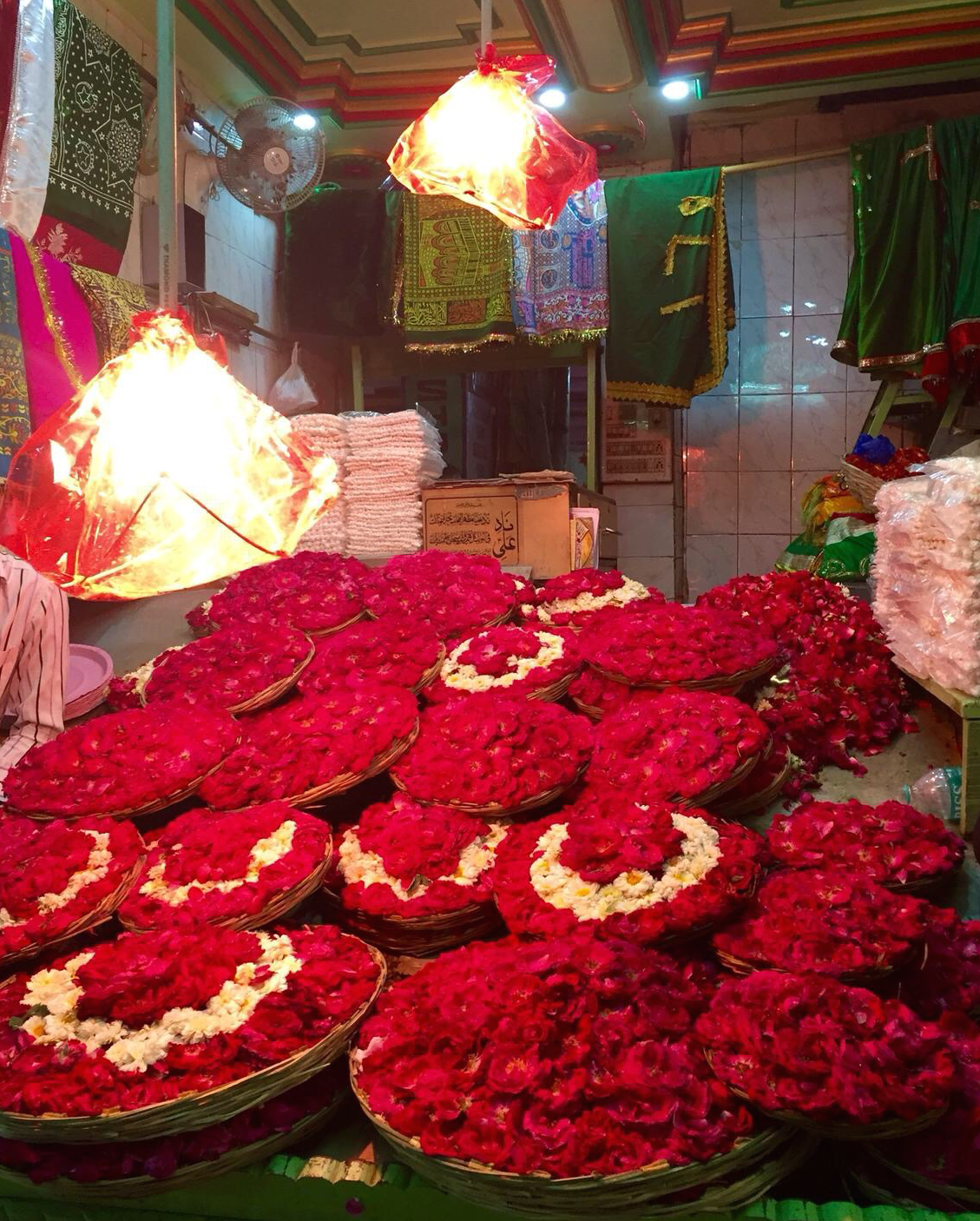 “Rung: by Hazrat Ameer Khusru
Aaj rung hai hey maan rung hai riMoray mehboob kay ghar rang hai riSajan milaavra, sajan milaavra,Sajan milaavra moray aangan koAaj rung hai........Mohay pir paayo Nijamudin auliaNijamudin aulia mohay pir payooDes bades mein dhoondh phiree hoonToraa rung man bhayo ri......,Jag ujiyaaro, jagat ujiyaaro,Main to aiso rang aur nahin dekhi rayMain to jab dekhun moray sung hai,Aaj rung hai hey maan rung hai ri.
Today there is Color……….Rung”
Today there is “Color”  I see, Oh mother, what ‘Color’.In the Home of my Beloved, there is Color 
I have found my beloved, I am with my Beloved
In my home there is Color!  (I am home) with my beloved.I have found my pir (guide); Nizamuddin Aulia.From place to place, I have been searching  Your Color has delighted my heart, likes no otherThe whole world, the Universe has opened for me,Never have I seen such ‘Color’!Oh beloved, please color me in your Color;Whenever I see now, He is with me,
Wherever I look now. I see Him…..
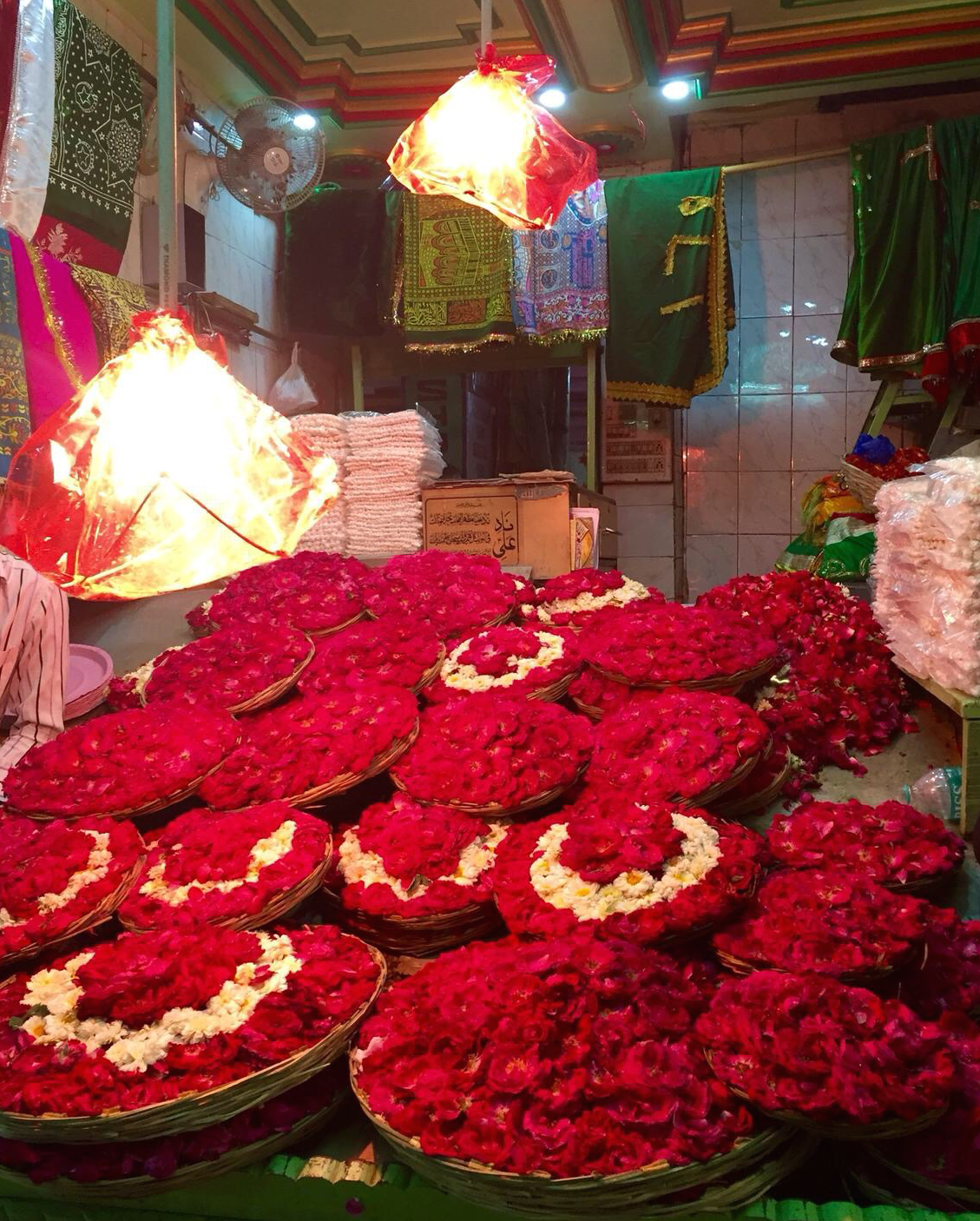 More Angna Moinuddin Aaye Ji
More Angna Moinuddin Aaye Ji                                Moinuddin has come in my enclave 
Aaye Re Aaye More Bhaag Jagaye                             He has come, and awakened my Life!

	Man Mein khushi Ke phool Khile Hai                    Flowers of joy have blossomed in my Being  	Aaj Mohe More Khawaja Mile Hai                        Today I have found with my Khawaja	Khushiyan Manao Bhai Jhoom Ke Gaao               Celebrations of happiness, swing and dance 	More Angna Moinuddin Aaye Ji                             Moinuddin has come in my courtyard 

More Angna Moinuddin Aaye Ji.                               Moinuddin has come in my home
Aaye Re Aaye More Bhaat Jagaye                             He has come, and awakened my existence! 
	Aaj More Ghar Dhoom Machi Hai                        Today there is festivity in my home	Khawaja Piya Ki Shaadi Rachi Hai		         Beloved Khawaja is getting married 	Dulha Bane Hai Khawaja Usman Ke Pyare          This groom is loved by Khawaja Usman 	More Angna Moinuddin Aaye Ji                            In my courtyard, Moinuddin has come!
More Angna Moinuddin Aaye Ji
Sone Ka Jiyara Main Kyu Mat Waaru                        A heart of Gold, why should I worryApne Khawaja Pe Main Tan Man Waaru                  I would give all I of my self for him
Mujh pe Rahe Inke Fazal Ke Saaye                            May I remain in the shade of his Blessing!

More Angna Moinuddin Aaye Ji.                               Moinuddin has come in my home
Aaye Re Aaye More Bhaat Jagaye                             He has come, and awakened my existence! 

 Haider ka putte Aaya, Zehra ka jaya Aaya
 God showed me this Day!

Khawaja Piya hain Jag Ujyarain                                      
Allay –Nabee Zera kay Dullaray
Jan-e- Ali hain, Ibn-Saki hain
Is Dulha ki aaee savari,Is Dulha pay dunya wari
Sarey Chisti, Jawalharee
Is Dulha kay Nabi baratti, Is Dulha kay Ali Baratti
Ali Baratti, Ji Wali Baratti
Khwaja Usman Mehendi Laayae
Khwaja Qutub hain Jhanda uttaein
Baba Faid bhi Wajd main Aaye
Nizamuddinn or Sabir gayee


More Angna Moinuddin Aaye Ji.                      Moinuddin has come in my home
Aaye Re Aaye More Bhaat Jagaye                    He has come, and awakened my existence!
Khawaja Qutb hain Aaj yahan par
Jhoom rahain hain sarae Qalander
Baba Farid bhi Aaeen Howain Hai
Moray Baba Farid, Baba Fariddin
Allah Mohammed Char Yaar
Haji Khawaja,Qutub, Farid
Haq Farid, Baba Farid, Haq Farid,Baba Farid

Maqdoom Nizam kay murshid ki
Galyoon main umer guzarain gain

Ya Ganje-e-shaker, Ya Ganje-e-shaker
Khataye khataye mar jaien gay
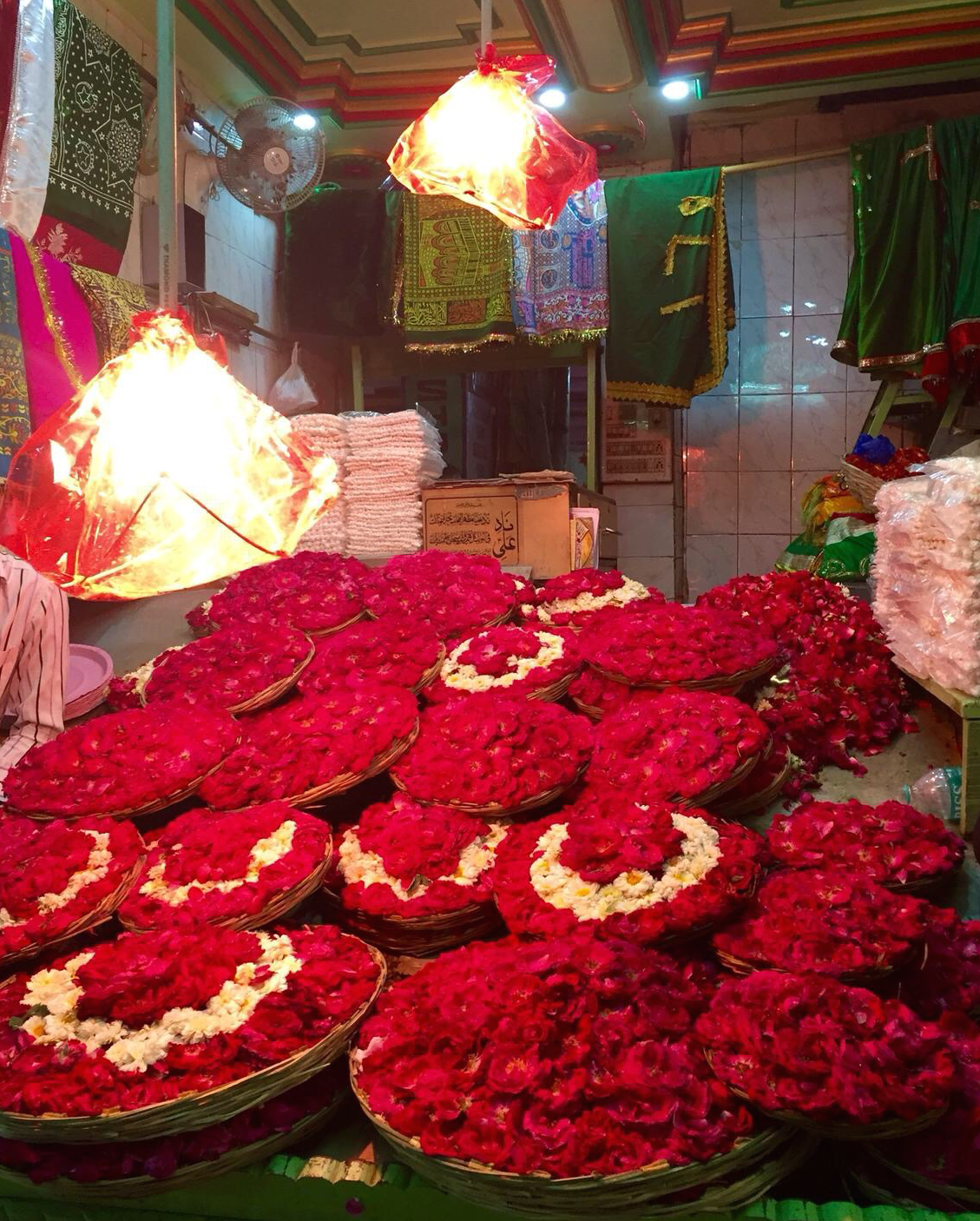 Title of Slide
Text
More Angna Moinuddin Aaye Ji
Man Mein khushi Ke phool Khile Hai                    Flowers of joy have blossomed in my Being  	Aaj Mohe More Khawaja Mile Hai                        Today I have found with my Khawaja	Khushiyan Manao Bhai Jhoom Ke Gaao               Celebrations of happiness, swing and dance 	More Angna Moinuddin Aaye Ji                             Moinuddin has come in my courtyard 

More Angna Moinuddin Aaye Ji.                               Moinuddin has come in my home
Aaye Re Aaye More Bhaat Jagaye                             He has come, and awakened my existence! 
	Aaj More Ghar Dhoom Machi Hai                        Today there is festivity in my home	Khawaja Piya Ki Shaadi Rachi Hai		            Beloved Khawaja is getting married 	Dulha Bane Hai Khawaja Usman Ke Pyare          This groom is loved by Khawaja Usman 	More Angna Moinuddin Aaye Ji                            In my courtyard, Moinuddin has come!